Crowdsourcing InteractionsA proposal for capturing user interactions through crowdsourcing
G. Zuccon, T. Leelanupab, S. Whiting, J. M. Jose, and L. Azzopardi 
University of Glasgow, UK
{guido, kimm, stewh, jj, leif}@dcs.gla.ac.uk
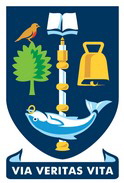 Capturing User Interactions
Query (Sessions) logs from search engines




Laboratory based user experiments
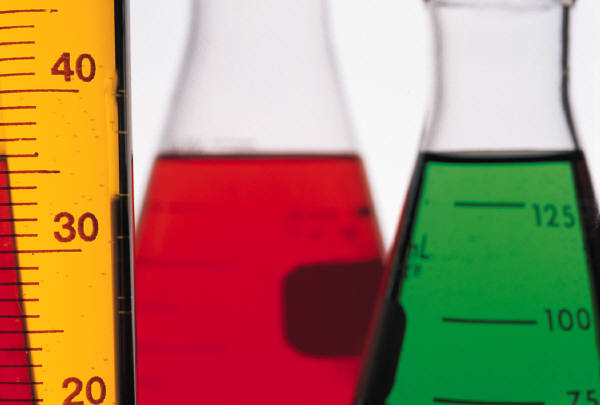 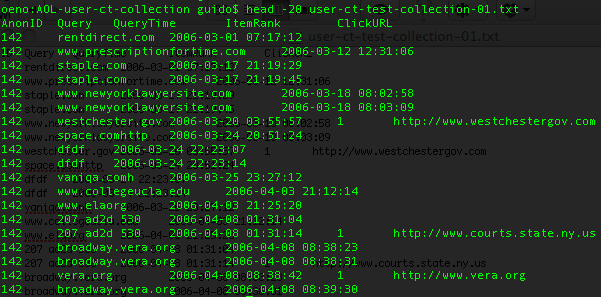 Capturing User Interactions
Query logs from search engines:
completely naturalistic
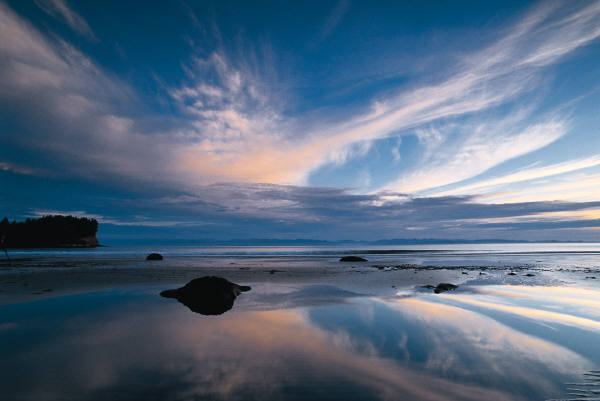 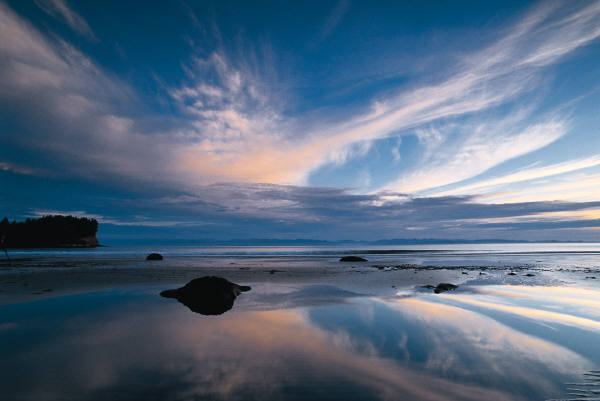 Capturing User Interactions
Query logs from search engines:
completely naturalistic
Capturing User Interactions
Query logs from search engines:
completely naturalistic
inexpensive
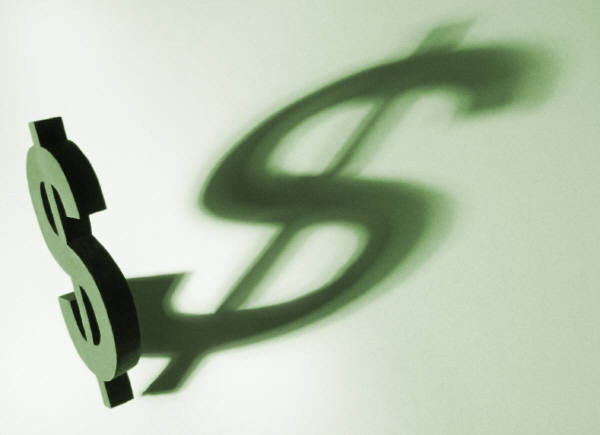 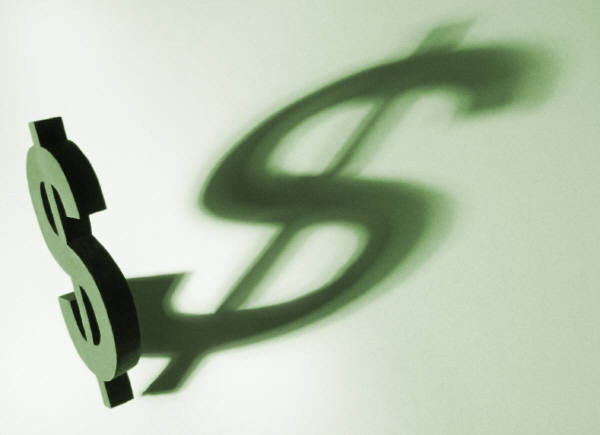 Capturing User Interactions
Query logs from search engines:
completely naturalistic
inexpensive
Capturing User Interactions
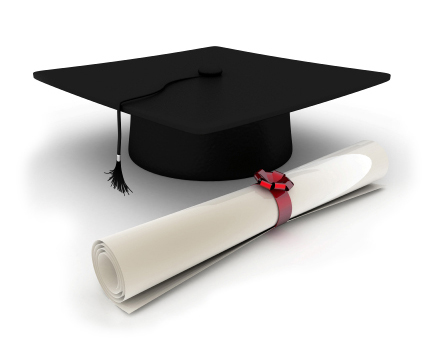 Query logs from search engines:
completely naturalistic
inexpensive
often infeasible for academic researchers (companies are not inclined to release this info -> privacy concerns)
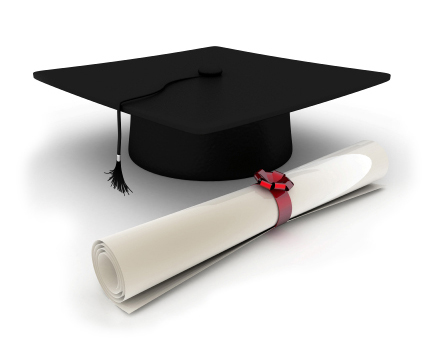 Capturing User Interactions
Query logs from search engines:
completely naturalistic
inexpensive
often unavailable to academic researchers (companies are not inclined to release this info -> privacy concerns)
Capturing User Interactions
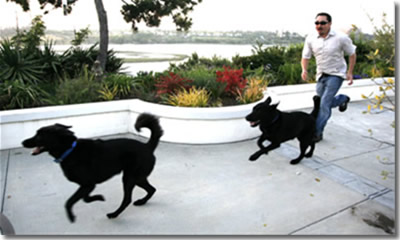 Query logs from search engines:
completely naturalistic
inexpensive
often infeasible for academic researchers (companies are not inclined to release this info -> privacy concerns)
no control on the user population (or limited)
Capturing User Interactions
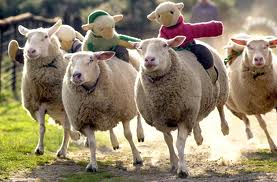 Query logs from search engines:
completely naturalistic
inexpensive
often infeasible for academic researchers (companies are not inclined to release this info -> privacy concerns)
no control on the user population (or limited)
Capturing User Interactions
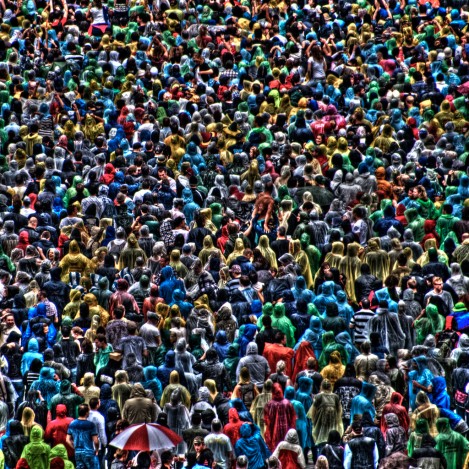 Query logs from search engines:
completely naturalistic
inexpensive
often infeasible for academic researchers (companies are not inclined to release this info -> privacy concerns)
no control on the user population (or limited)
large number of (often) heterogeneous user interactions
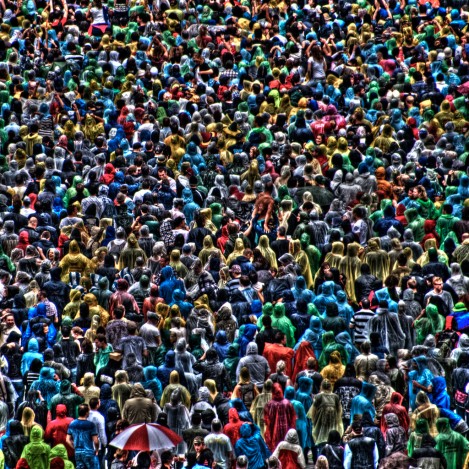 Capturing User Interactions
Query logs from search engines:
completely naturalistic
inexpensive
often infeasible for academic researchers (companies are not inclined to release this info -> privacy concerns)
no control on the user population (or limited)
large number of (often) heterogeneous user interactions
Capturing User Interactions
Laboratory based user experiments:
perform some predefined simulated information seeking task
Capturing User Interactions
Laboratory based user experiments:
perform some predefined simulated information seeking task
limited and homogeneous user population
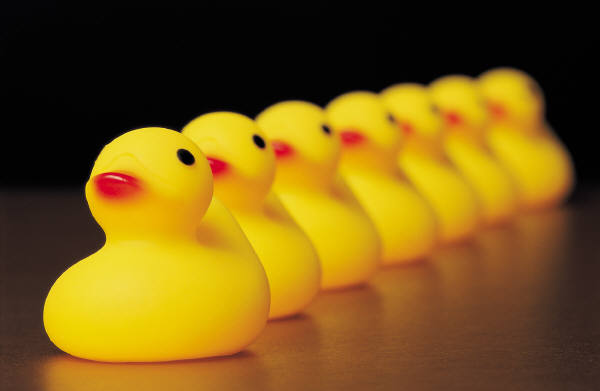 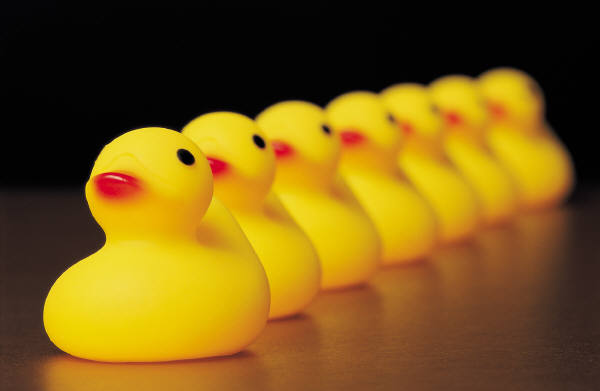 Capturing User Interactions
Laboratory based user experiments:
perform some predefined simulated information seeking task
limited and homogeneous user population
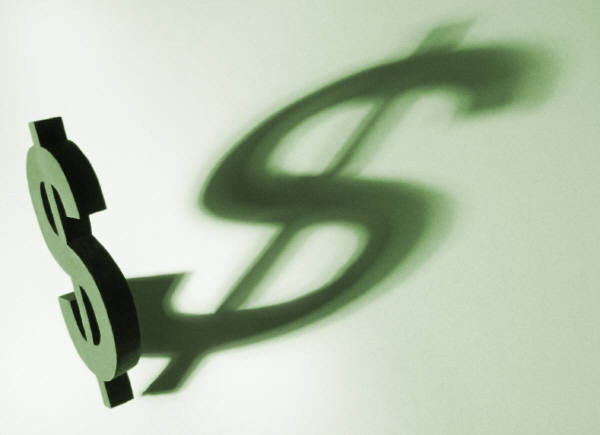 Capturing User Interactions
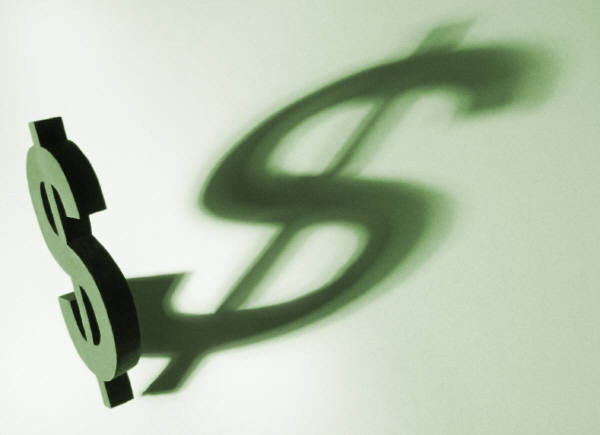 Laboratory based user experiments:
perform some predefined simulated information seeking task
limited and homogeneous user population
expensive
Capturing User Interactions
Laboratory based user experiments:
perform some predefined simulated information seeking task
limited and homogeneous user population
expensive
collected data << than what is acquired by search engines’ query-logs
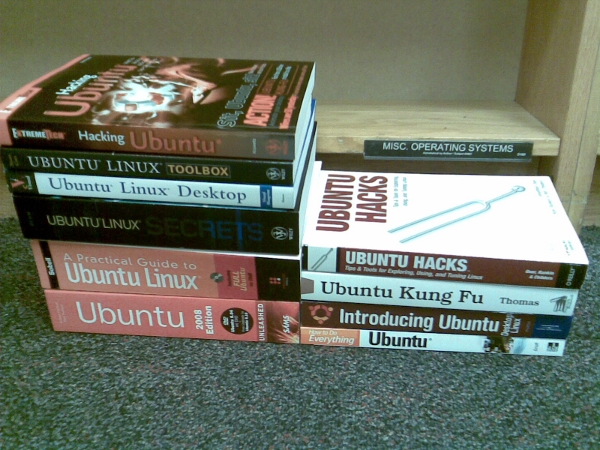 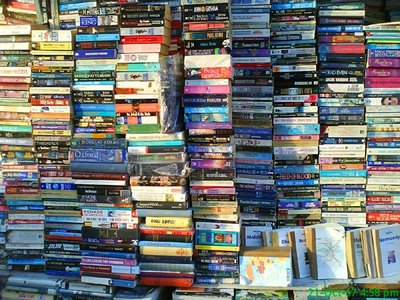 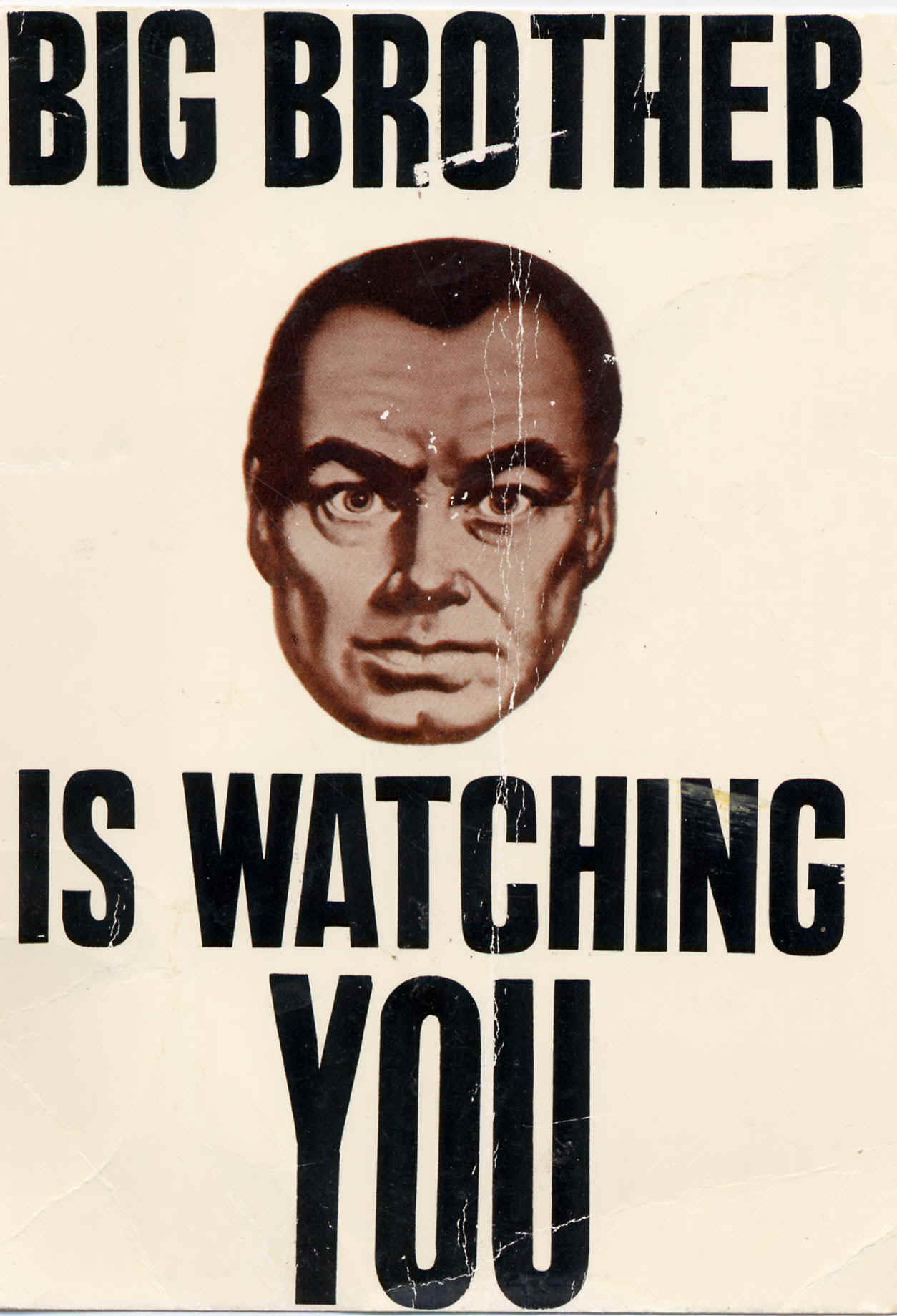 Capturing User Interactions
Laboratory based user experiments:
perform some predefined simulated information seeking task
expensive
limited and homogeneous user population
collected data << than what is acquired by search engines’ query-logs
extensive control over the participants
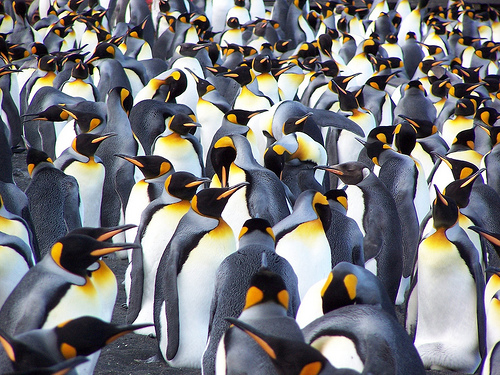 Alternative way for Capturing User Interactions?
Crowdsourcing?
Crowdsourcing  Interactions
Use crowdsourcing for getting user interactions:
workers are asked to complete information seeking tasks within a web-based crowdsourcing platform
researchers can capture logs of workers interactions
 acquire entry and post-search information and statistics, to characterise user population.
~ similar to lab-based experiments?
Crowdsourcing VS Lab-based Interactions
Key aspects:
Definition of information seeking tasks
How interactions are captured
Post-retrieval information acquisition
Characteristics of user population
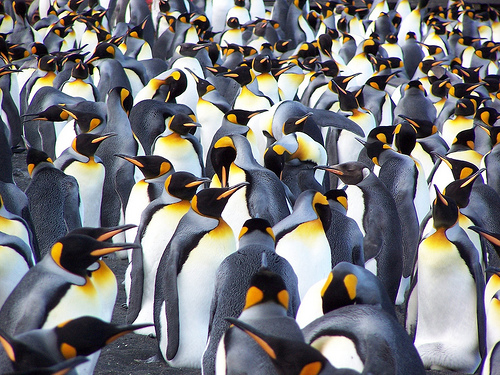 Crowdsourcing  has an heterogeneous and large user population
Mechanical Turk workers are relatively representative 
of the population of US Internet users
See “Demographics of Mechanical Turk”, P. Ipeirotis
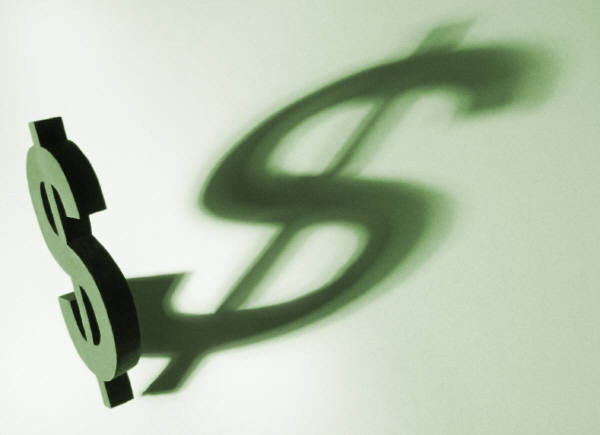 Crowdsourcing is cheap
Average hourly rate of experiments we carried on is $1.38

 National minimum wage in UK is $9.35.
Quality?(of supplied info, of interacitions)
~ laboratory-based experiments provide to researchers correct and detailed information
What about crowdsourced workers?
malicious users
not motivated
likely optimise working strategy for completing tasks (completion with the minimum effort or within a minimum time)
Typology IIR tasks
Traditional IIR:
creation of simulated work task situations
Read long/numerous instructions
user has to pose himself within the simulated scenario
user is told the specific information need he is expected to satisfy
Applicable to crowdsourced workers?
Need to define a new protocol for performing IIR tasks in crowdsourcing environments?
1. Define Information seeking task
Topic: Warren Moon
The questions:
How many times was Moon a Pro Bowler?
Who have coached Moon in professional football?
List the professional teams for which Moon has been a player
1. Define Information seeking task
2. Capture Interactions
Demo: http://research.alltheway.co.uk/?AssignmentId=123&HitId=123
2. Capture Interactions
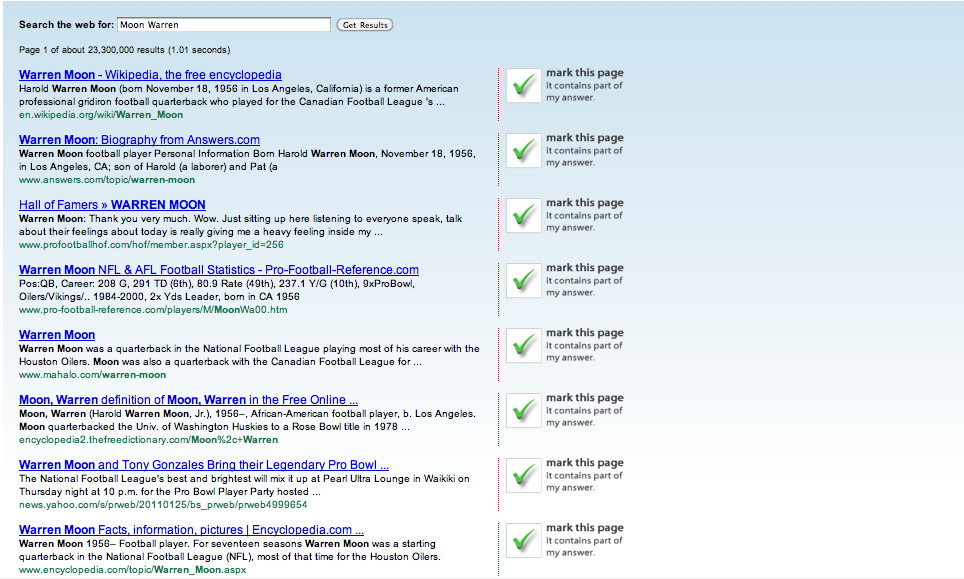 2. Capture Interactions
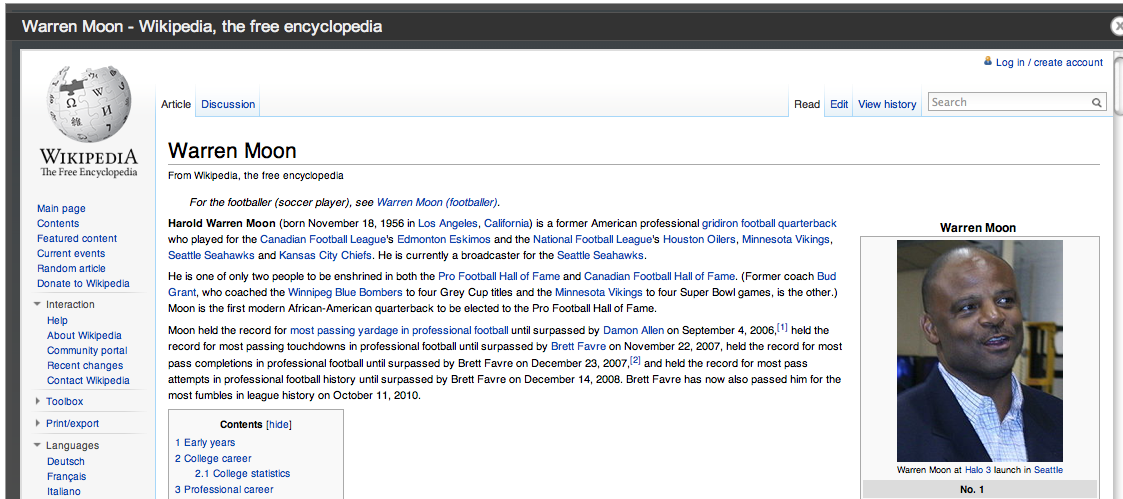 2. Capture Interactions
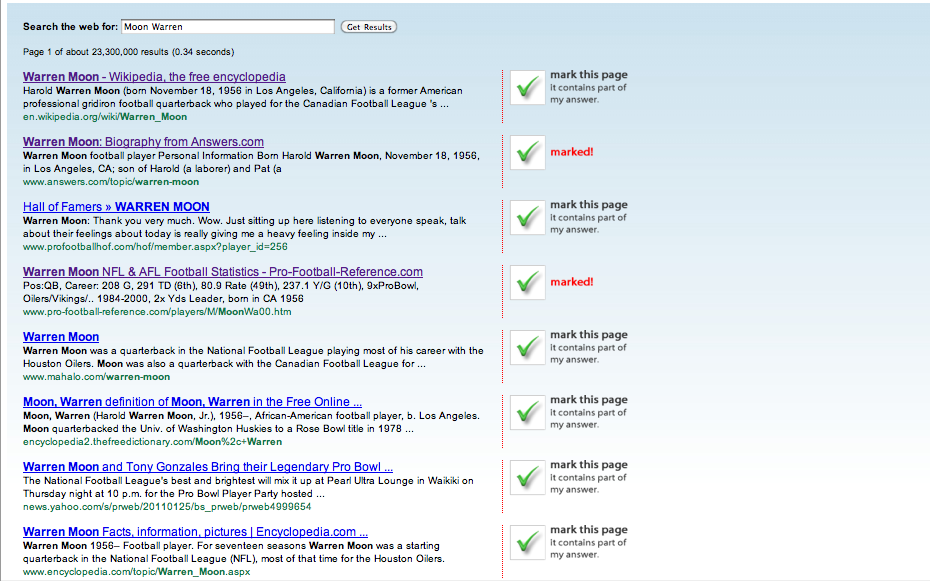 3. Acquire post-search information
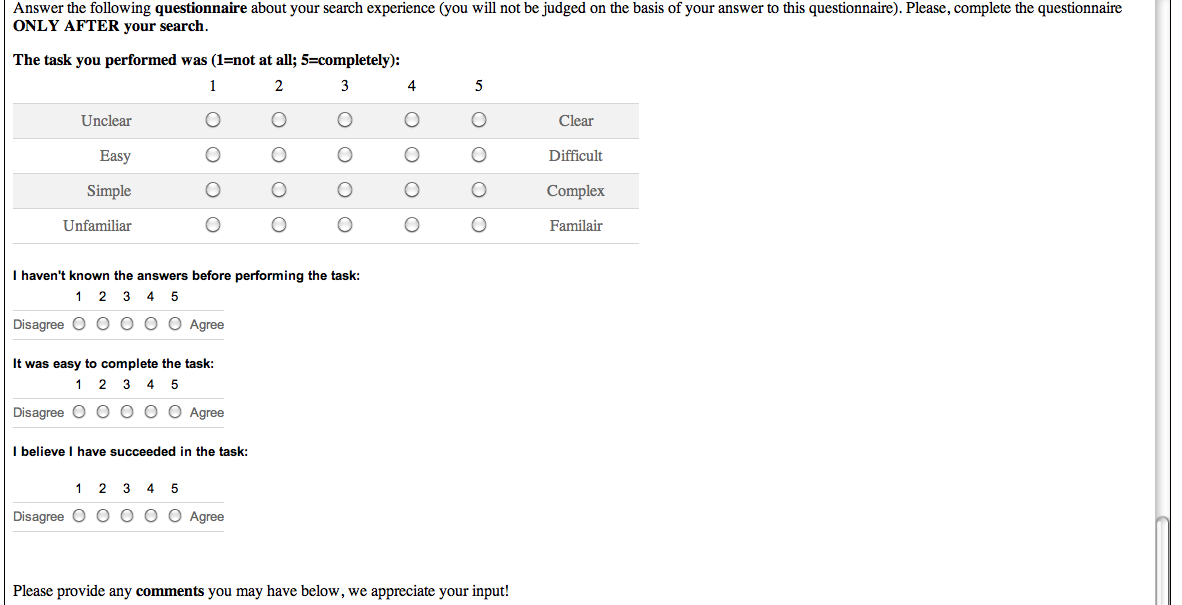 4. Characteristics of user population
Require qualification test:
  Quantitatively characterise a user
  based on aptitude or Intelligence Quotient (IQ)
  this also gives an estimate of whether workers are suitable for the typology of information seeking task
4. Characteristics of user population
Which word is closet in meaning to LIGAMENT?
Band
Nerve
Tendon
Appendage
Branch
Interactions statistics
Warren Moon
Warren Moon Pro Bowler
Warren Moon a Pro Bowler
Warren Moon a Pro Bowler – coach
Warren Moon football
How many times was Moon a Pro Bowler?
Warren Moon
How many times was Warren Moon a Pro Bowler
how many times was moon a pro bowler
Pro Bowler named Moon
Warren Moon
Warren Moon coach
who coached warren moon in professional football
Warren Moon
Warren Moon
who coached warren moon
 in professional football
Warren Moon coach
Warren Moon Pro Bowler
In summary (1/3)
Crowdsourced interactions not substitute of lab-based/query logs
but, can be used as additional data
In summary (2/3)
Need to compare crowdsourced interactions with lab-based interactions
Are they similar?
Do correlate?
Differences in user population characterisation?
In summary (3/3)
Crowdsourcing interactions
Crowdsourced IIR systems evaluation?